Организация социально-психологического тестирования  подростков, направленного на раннее выявление немедицинского потребления психоактивных веществ в 2021-2022 учебном году
Педагог-психолог Дейнега Е.Ю.
Нормативно-правовые документы социально-психологического тестирования
• Федеральный Закон от 7 июня 2013 года № 120-ФЗ «О внесении изменений в отдельные законодательные акты Российской Федерации по вопросам профилактики незаконного (немедицинского) потребления наркотических средств и психотропных веществ» 
• Федеральный Закон Российской Федерации от 24 июня 1999 года №120-ФЗ«Об основах системы профилактики безнадзорности и правонарушений несовершеннолетних». 
• Федеральный Закон Российской Федерации от 29 декабря 2012 года №272-ФЗ «Об образовании в Российской Федерации». Статья 28 
•Приказ Министерства образования и науки Российской Федерации (Минобрнауки России) № 658 от 16.06.2014 
• Распоряжение Министерства образования Московской области от 27 августа 2021 года №8-561
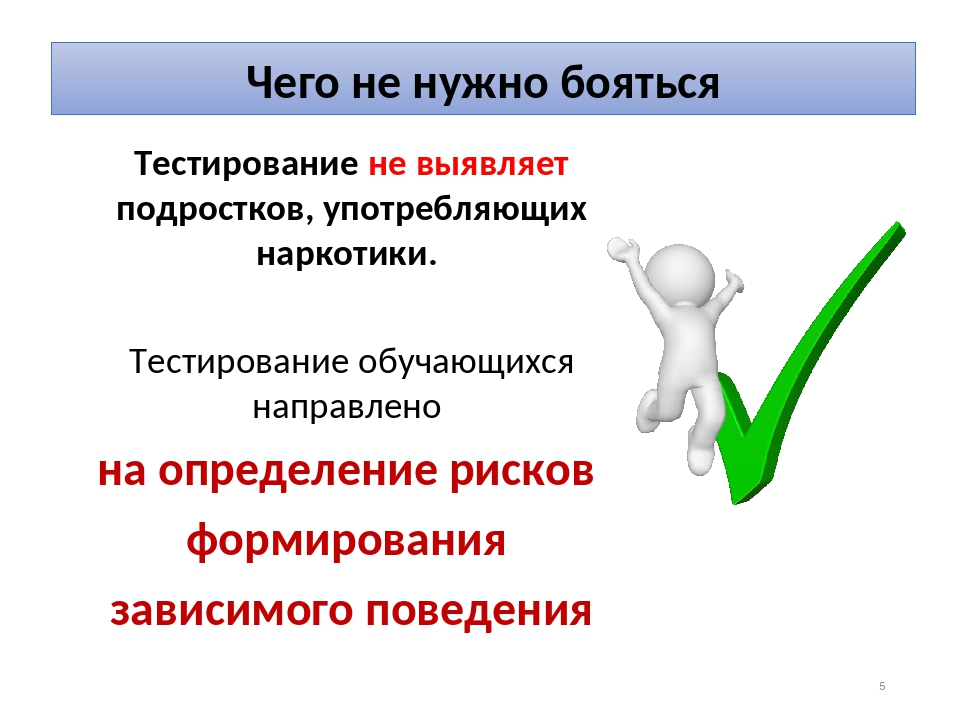 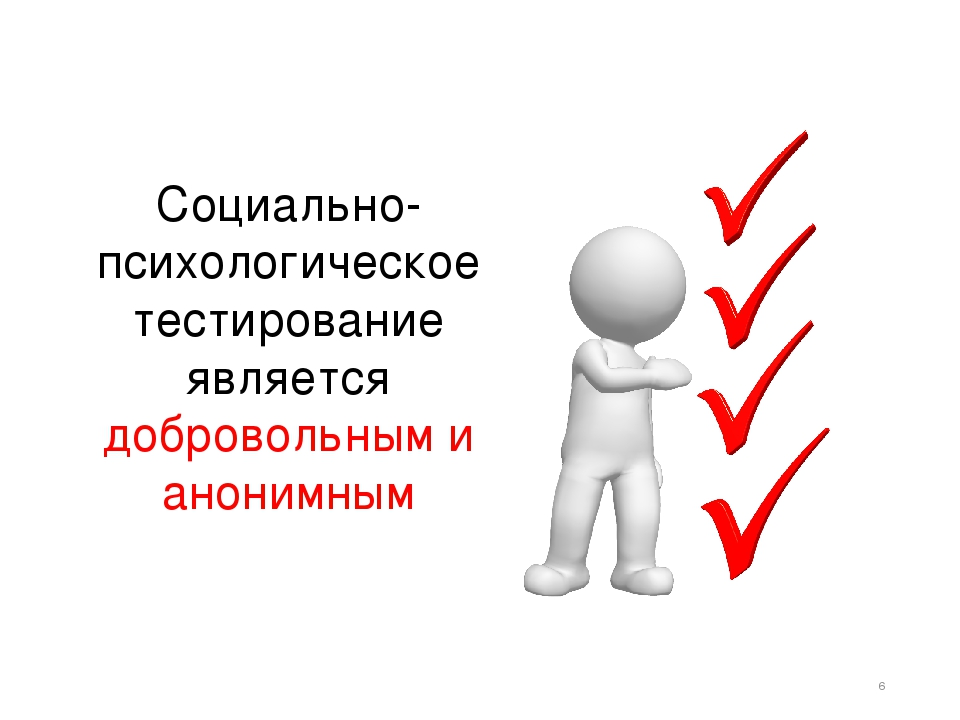 Чего не нужно бояться
-По результатам тестирования не может быть поставлен диагноз (Например: наркомания). 
-Тестирование выявляет насколько тестируемый подвержен тем или иным рискам вовлечения в их употребление ПАВ.
-Тестирование не является основанием для постановки на учет в наркологический диспансер.
-Тестируемый- ребенок, подросток- не может быть скомпрометирован результатами тестирования.
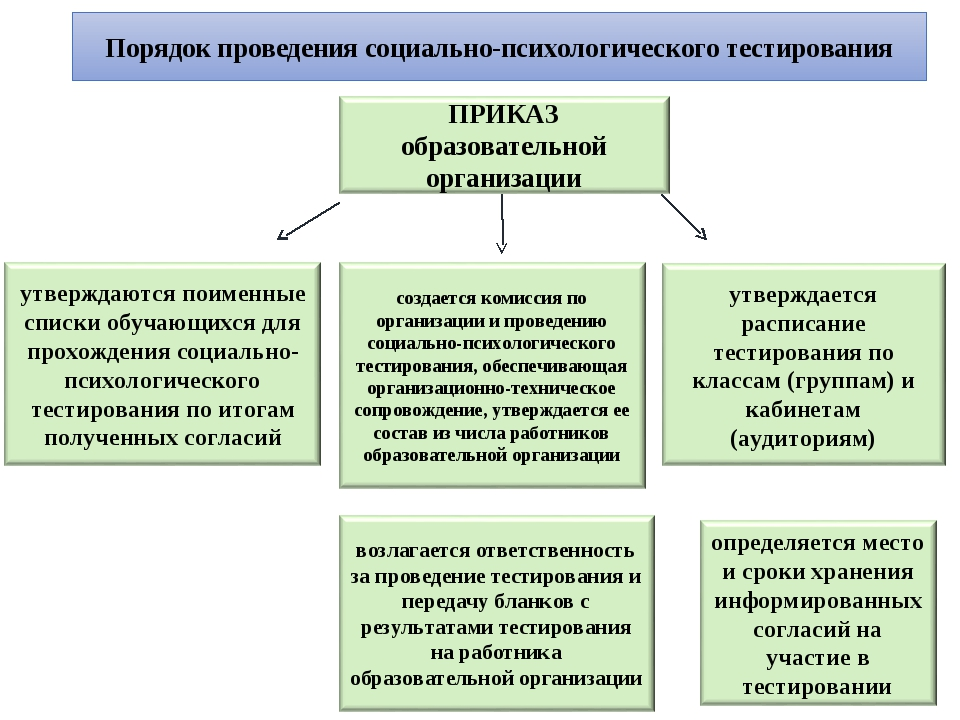 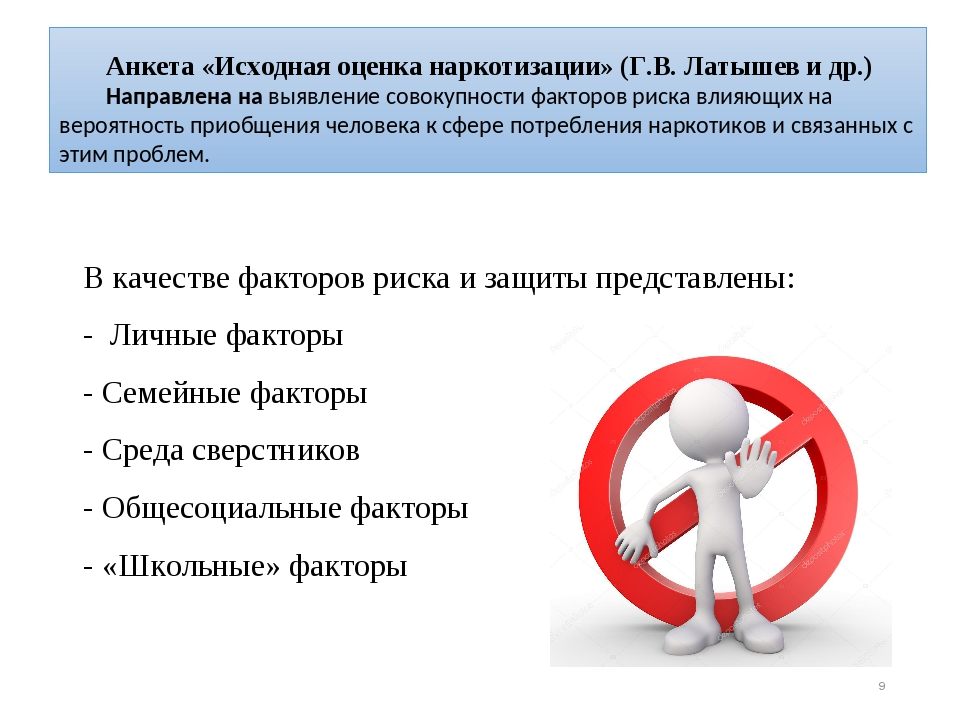 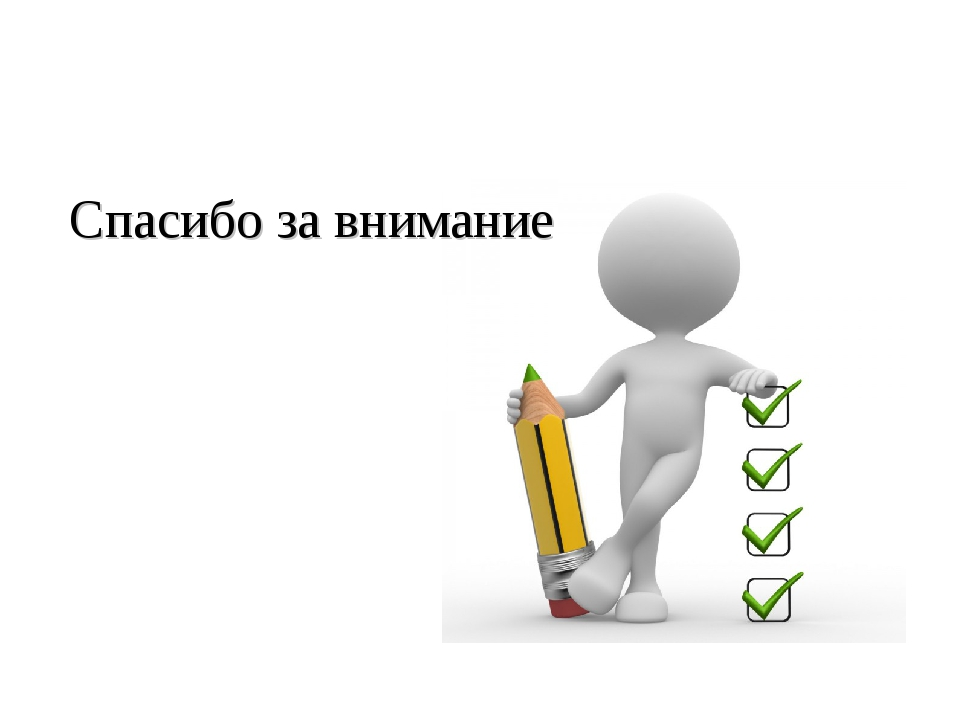